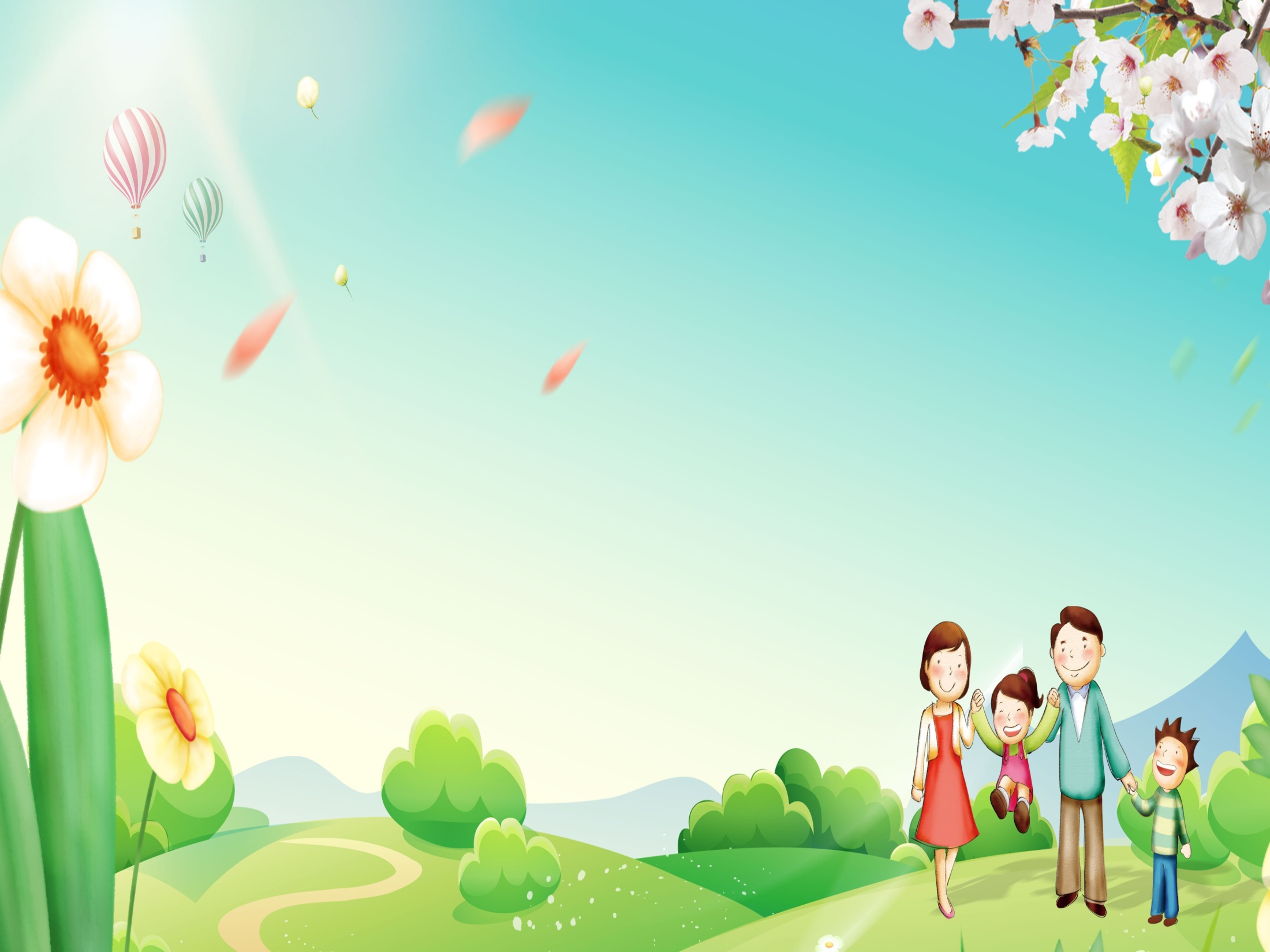 МБДОУ «Детский сад общеразвивающего вида №37»
г.Курск
Консультация для родителей

Игры с мячом 
дома и на прогулке
Инструктор по ФК:
Куклина Нина Алексеевна
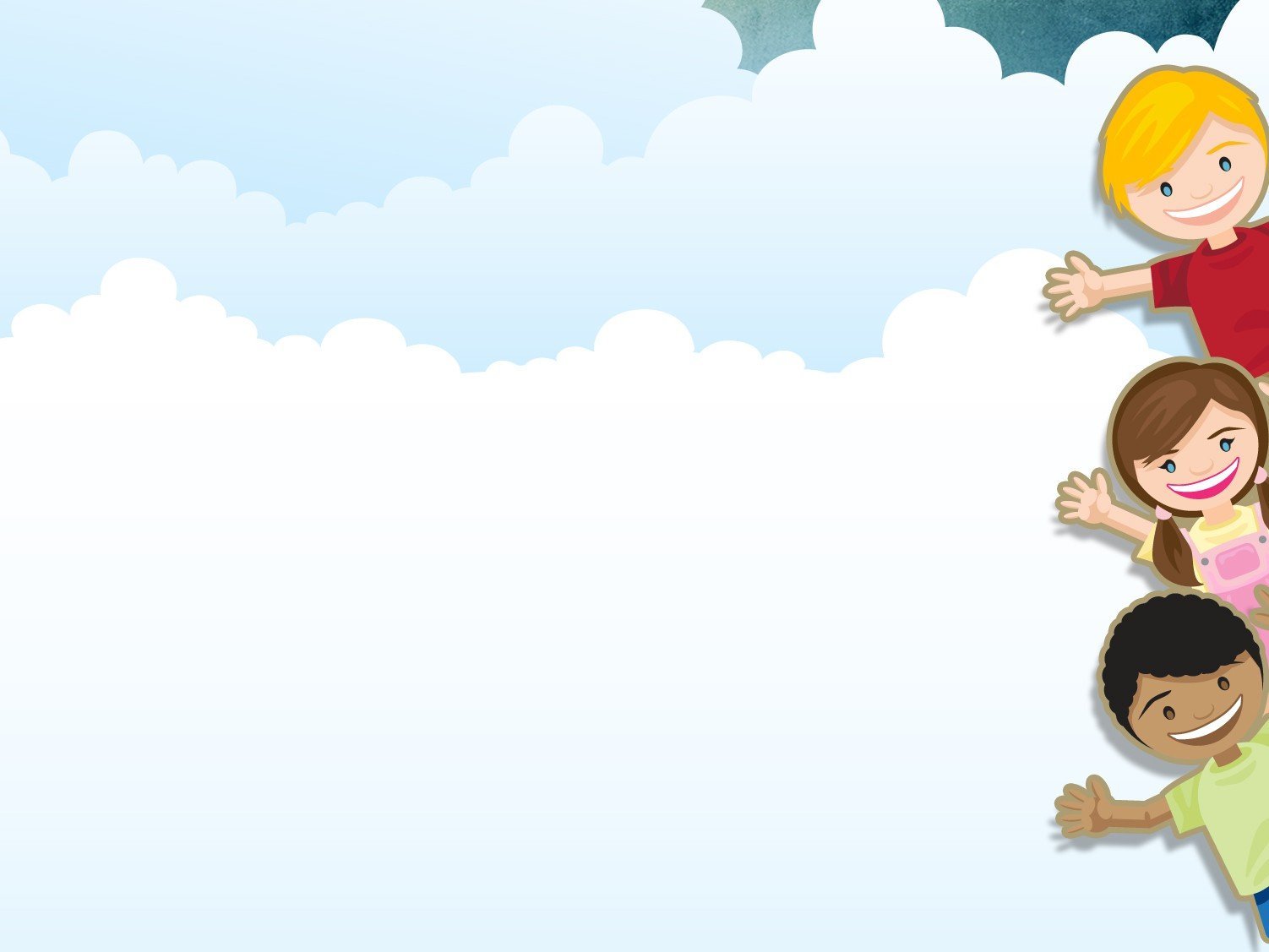 Важнейшим условием воспитания здорового ребенка является двигательная активность, которая оказывает благоприятное воздействие на формирующийся организм. Значимая роль в формировании двигательной активности принадлежит взрослым. Многое зависит от создания рационального двигательного режима в семье, включающего организованную и самостоятельную двигательную деятельность. К организованной деятельности относятся ежедневная утренняя гимнастика, подвижные игры и физические упражнения на воздухе и в помещении, а также совместные с родителями прогулки на детской площадке, в парке, лесу.
Родителям следует позаботиться о создании физкультурно-игровой среды. Правильный подбор и рациональное использование физкультурного оборудования способствуют развитию двигательной сферы ребенка, позволяют более полно удовлетворить его потребность в движении, формируют базовые умения и навыки, расширяют возможности использования разных видов упражнений.
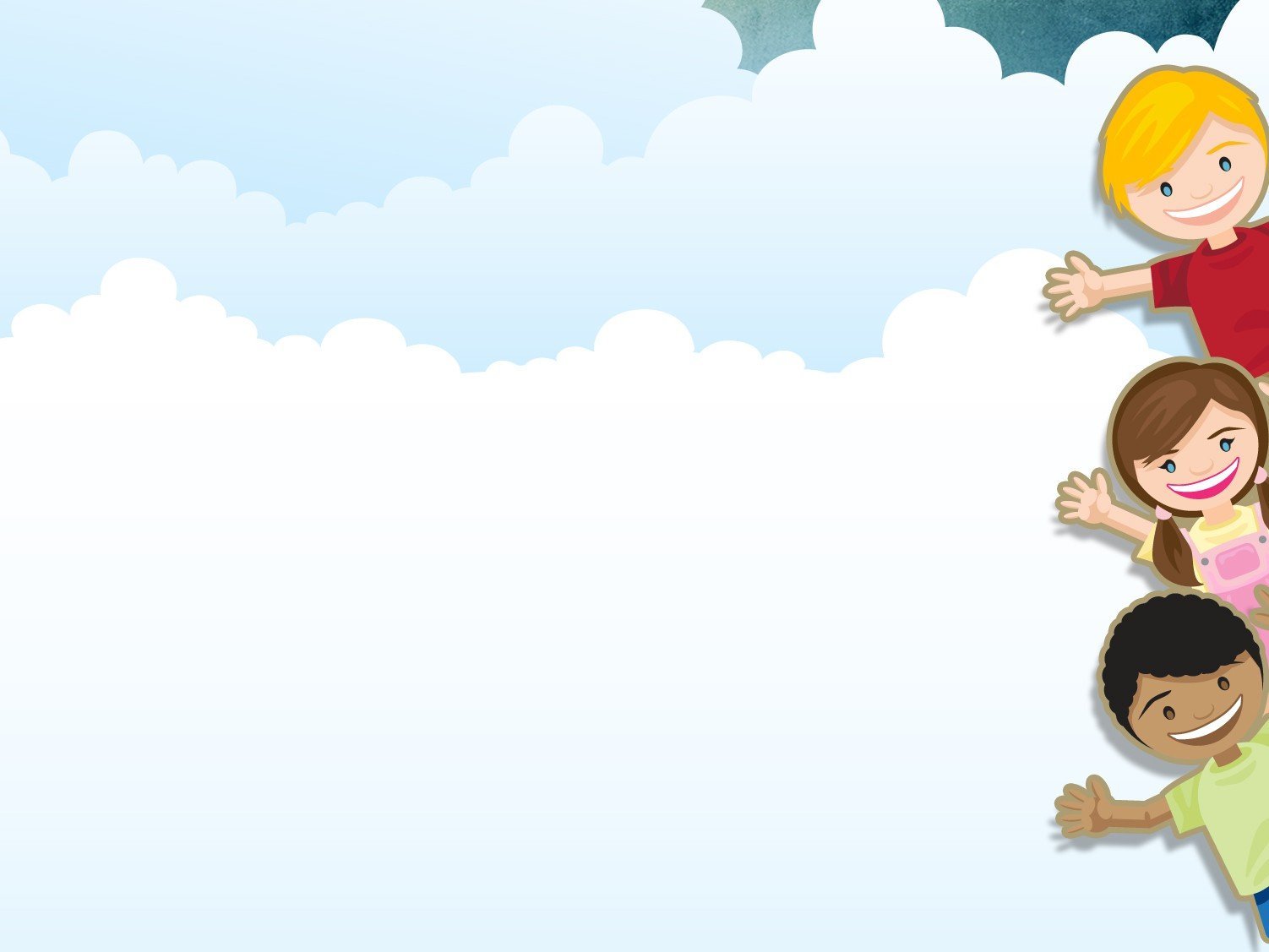 Упражнения с мячом способствуют развитию быстроты двигательных реакций, развивают координацию, ловкость.
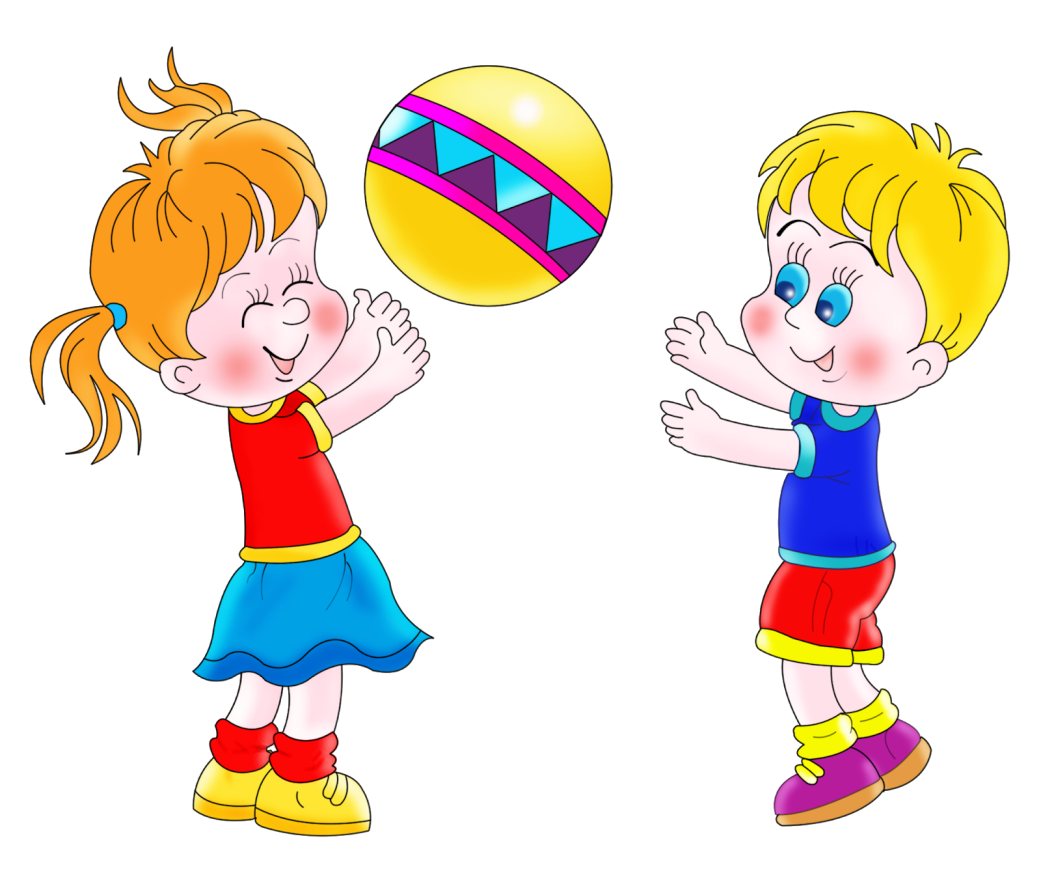 Вовлекайте своих детей в игры и упражнения, направленные на развитие ловкости, скорости и выносливости.
Сегодня познакомимся с игровыми упражнениями с мячом, которые можно выполнять с ребенком дома и на прогулке.
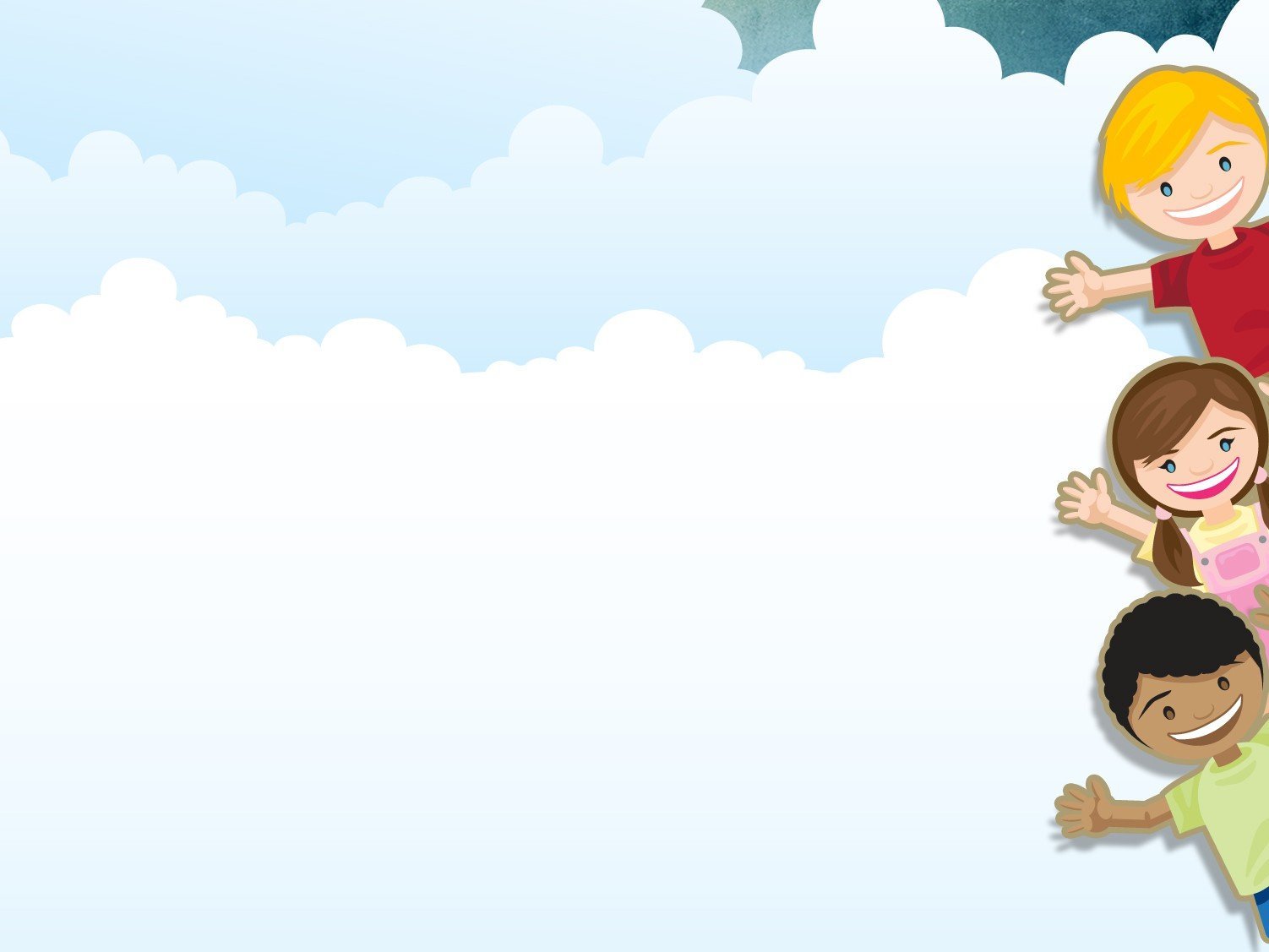 Прыгни и повернись
Ребенок выполняет прыжки на месте (на одной ноге, на двух ногах), по сигналу делает резкий поворот прыжком вокруг себя.
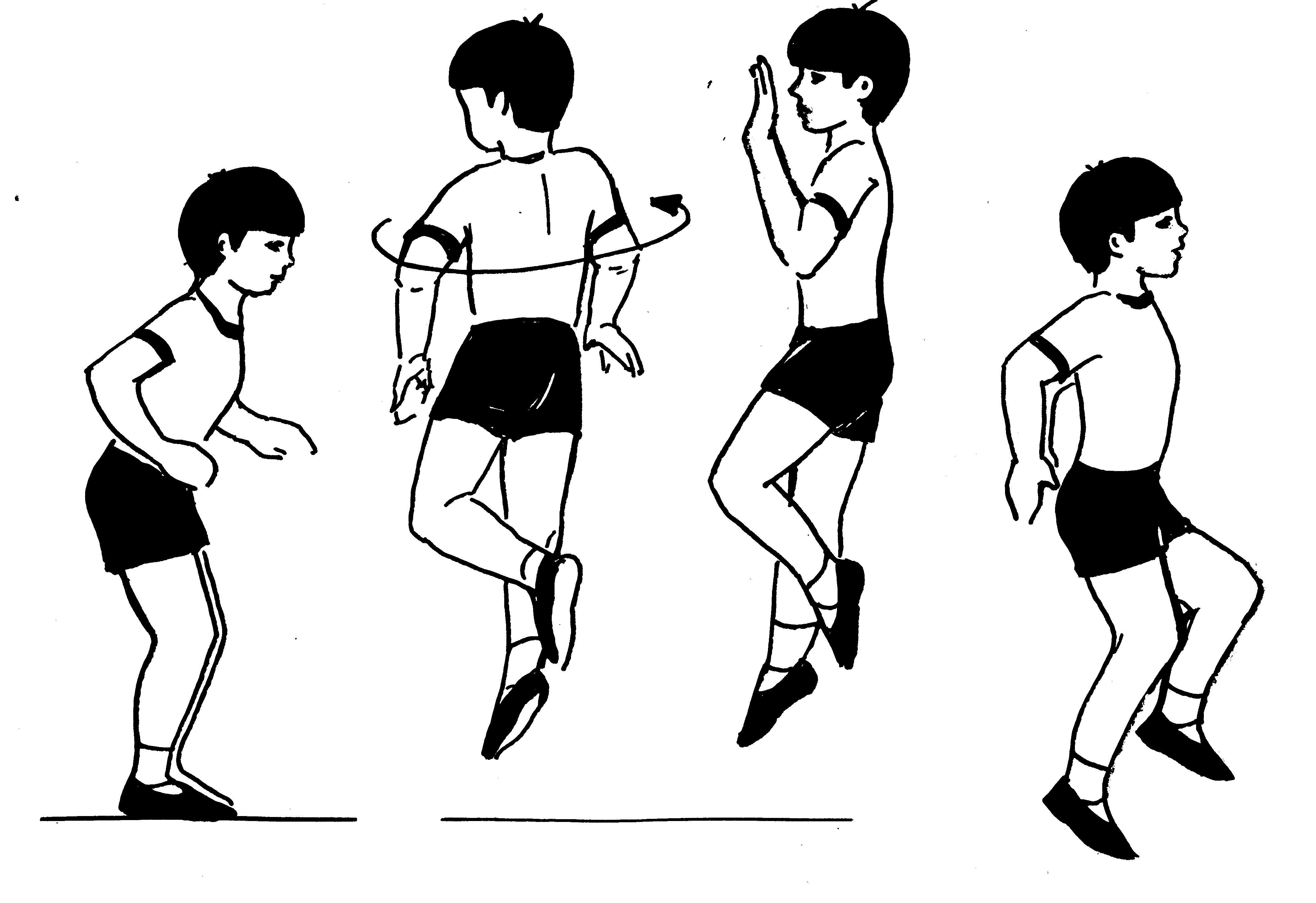 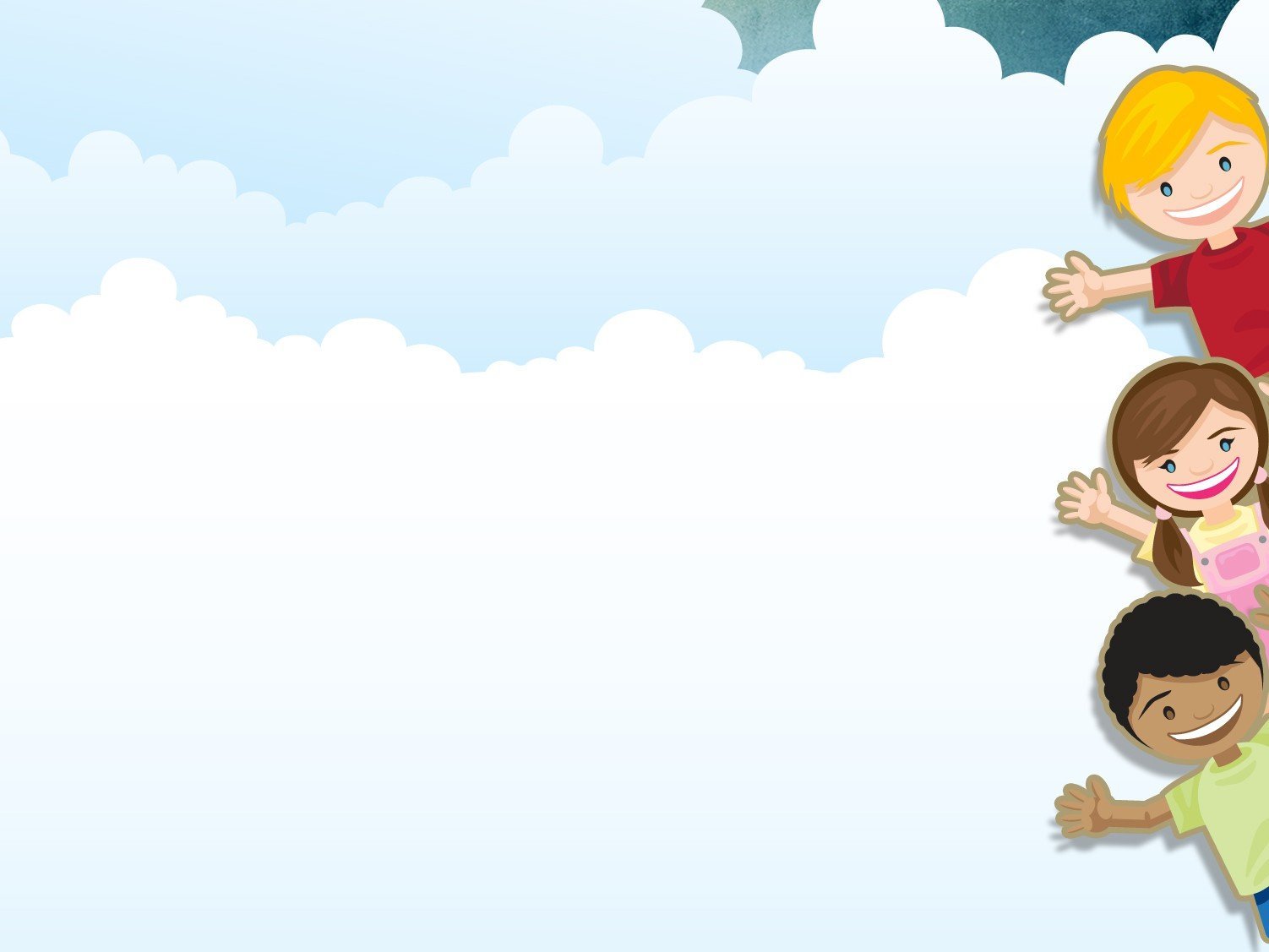 Ударь и догони
 Ребенок ударяет по мячу ногой, бегом догоняет его, берет в руки и бегом возвращается на место.
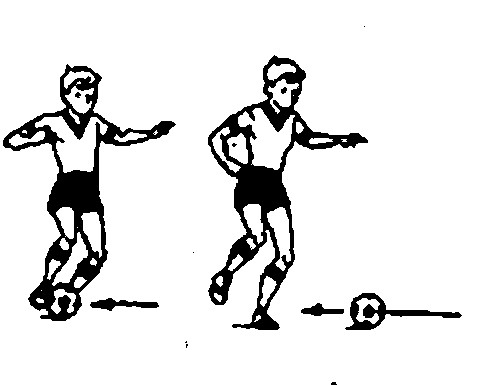 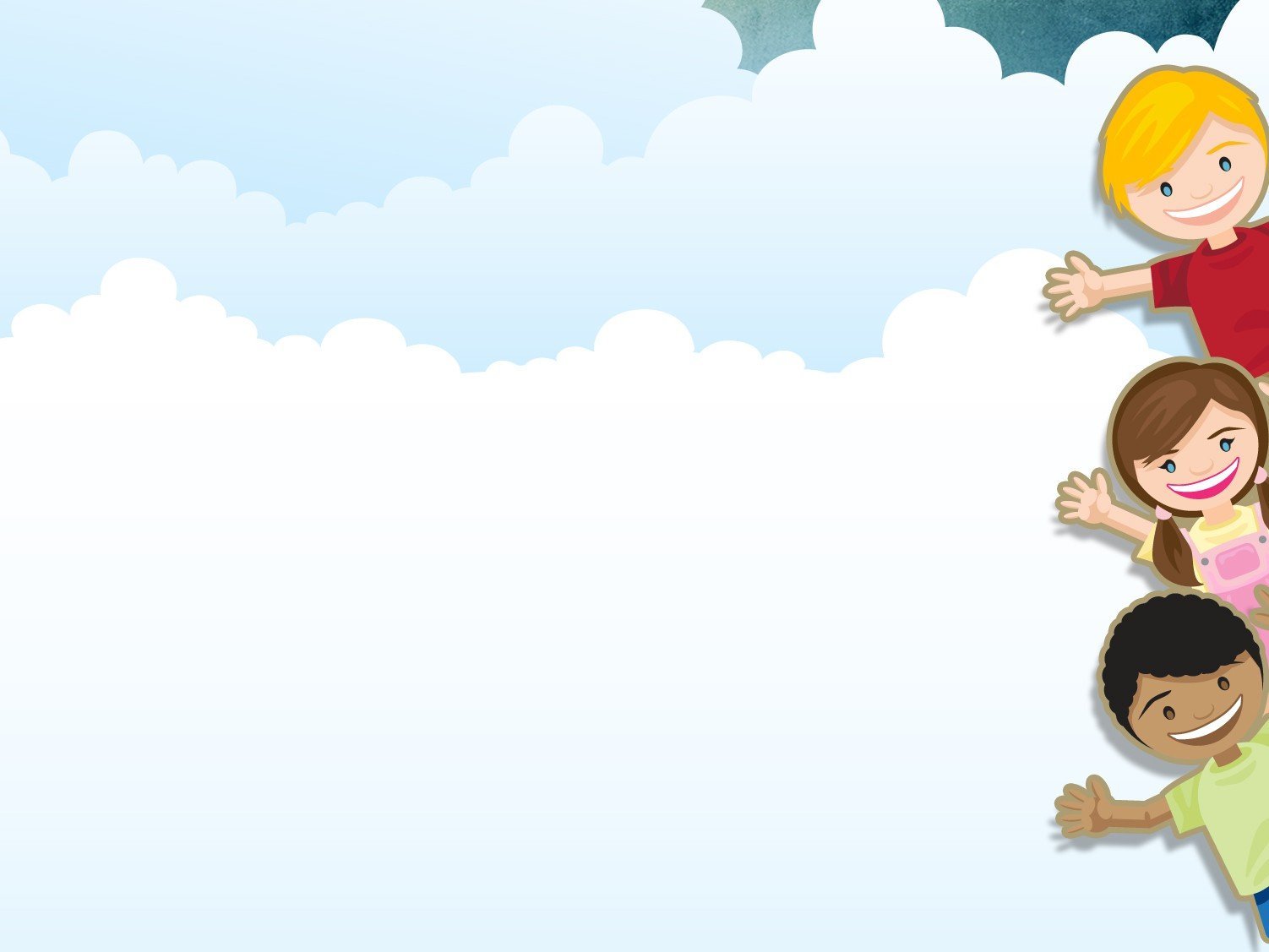 Быстро переложи мяч
Ребенок стоит прямо, слегка расставив ноги, руки внизу, в одной мяч. По сигналу быстро перекладывает мяч из одной руки в другую впереди и сзади себя.
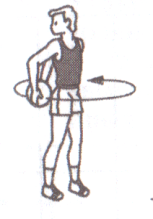 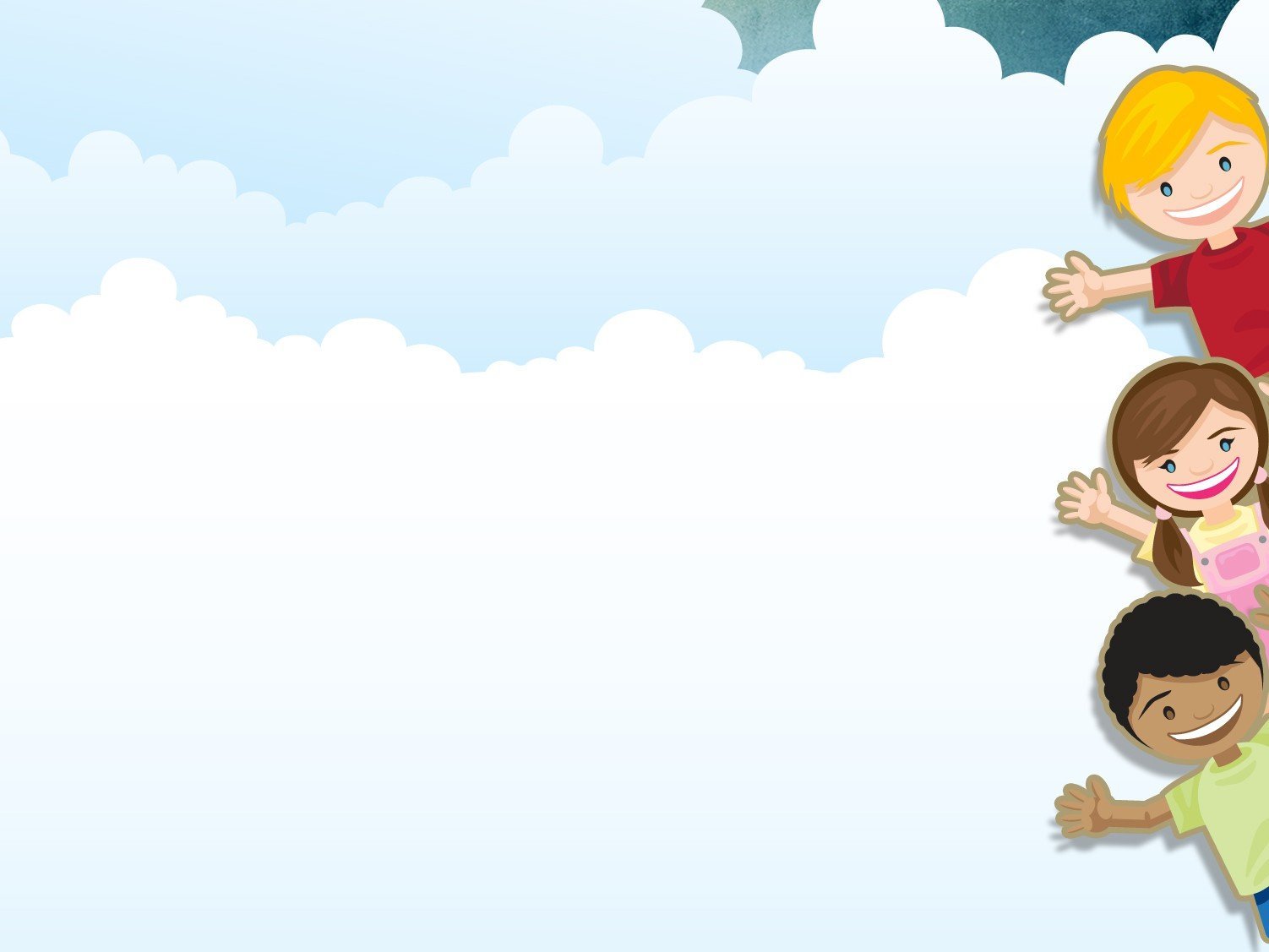 Проведи мяч
По сигналу ребенок ведет мяч ногами, продвигаясь вперед к финишной линии. Достигнув ее, быстро разворачивается и ведет мяч обратно.
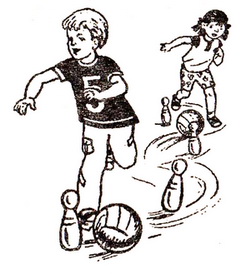 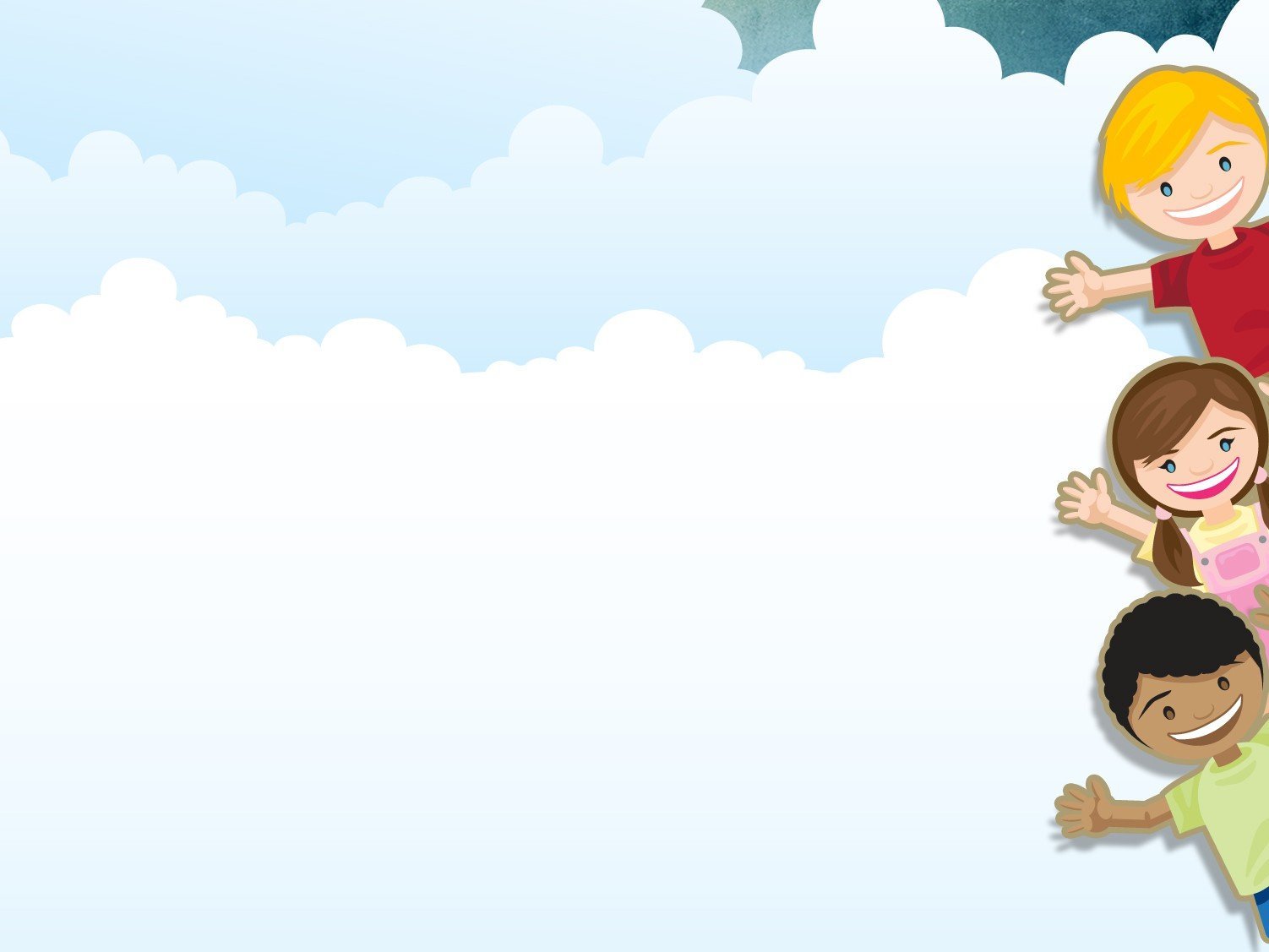 Волчок
Ребенок, сидя в обруче, прокатывает мяч руками вокруг себя
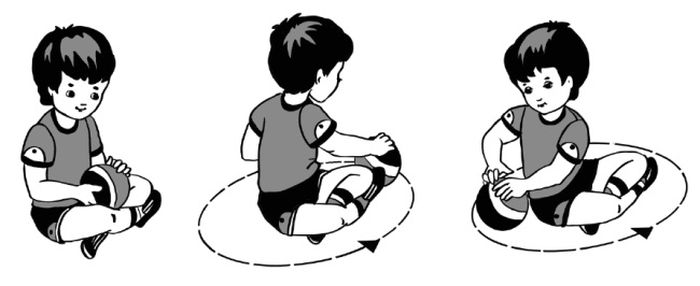 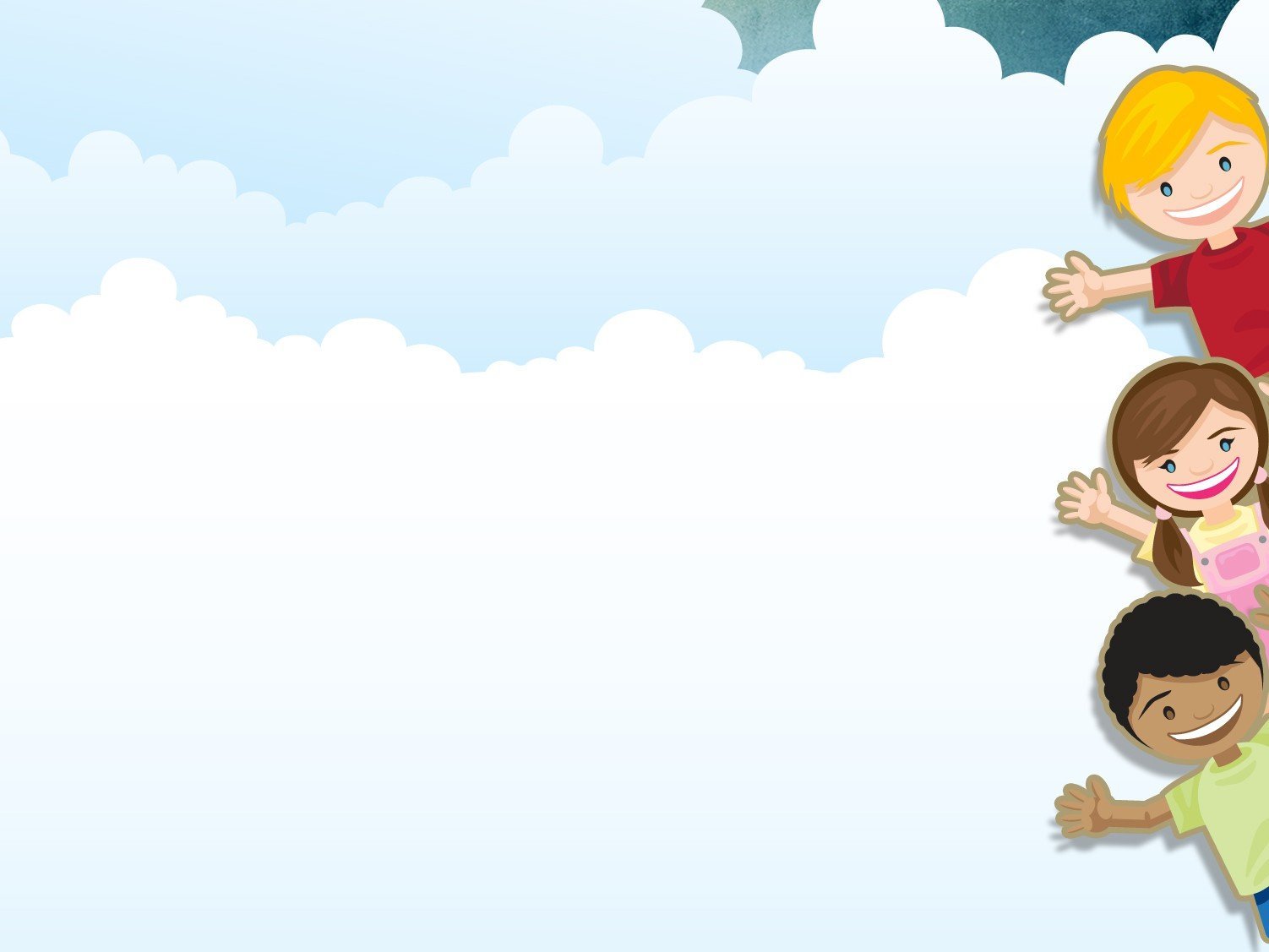 Пройди – не задень
В одну линию раскладывают мячи
 (5 – 6 штук), расстояние между ними 40 см. Пройти на носочках между предметами змейкой, не задевая их.
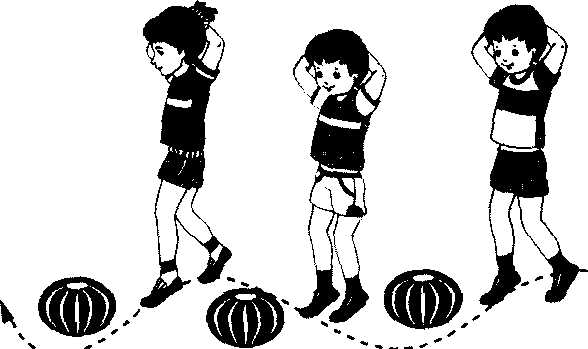 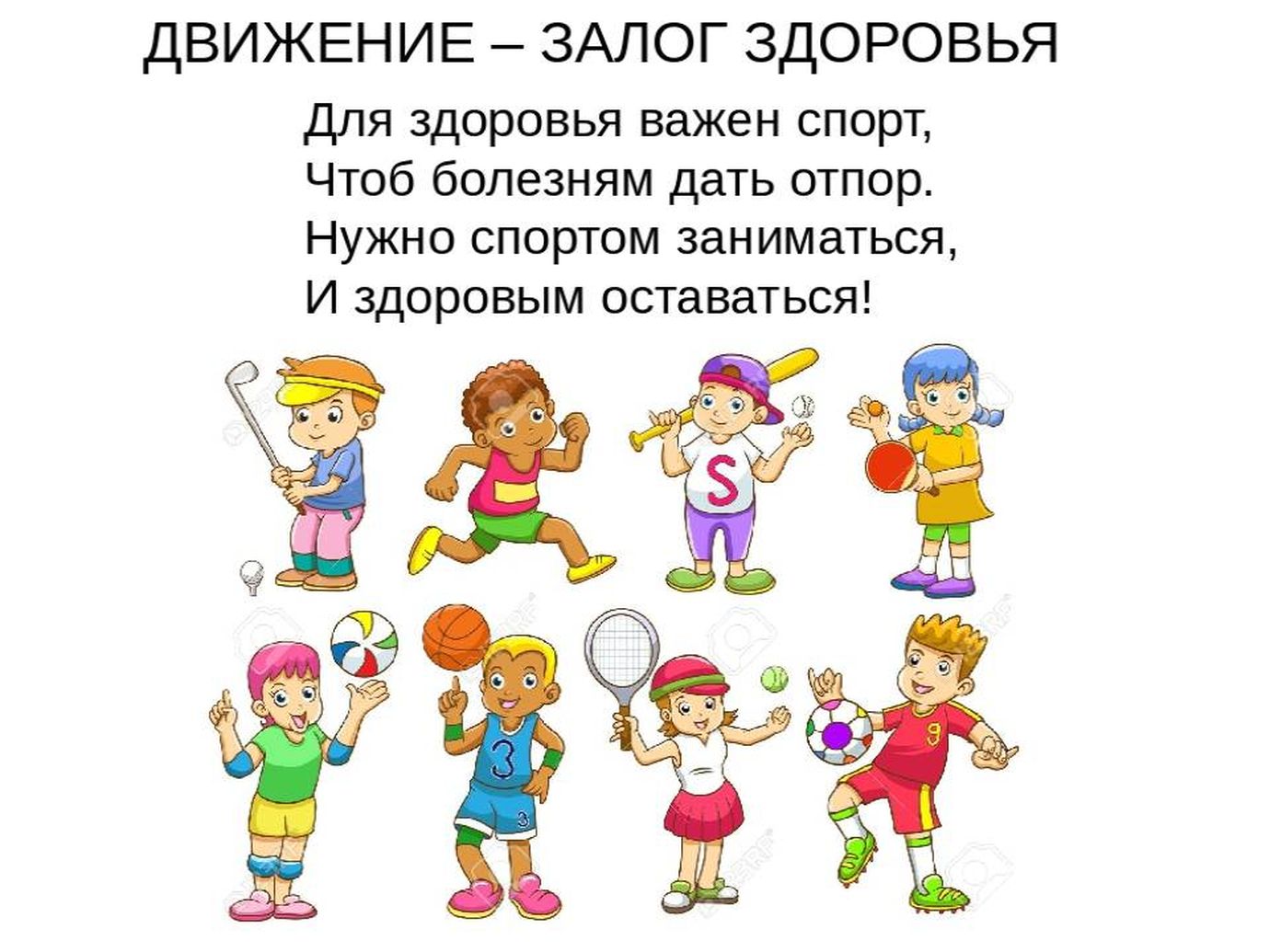